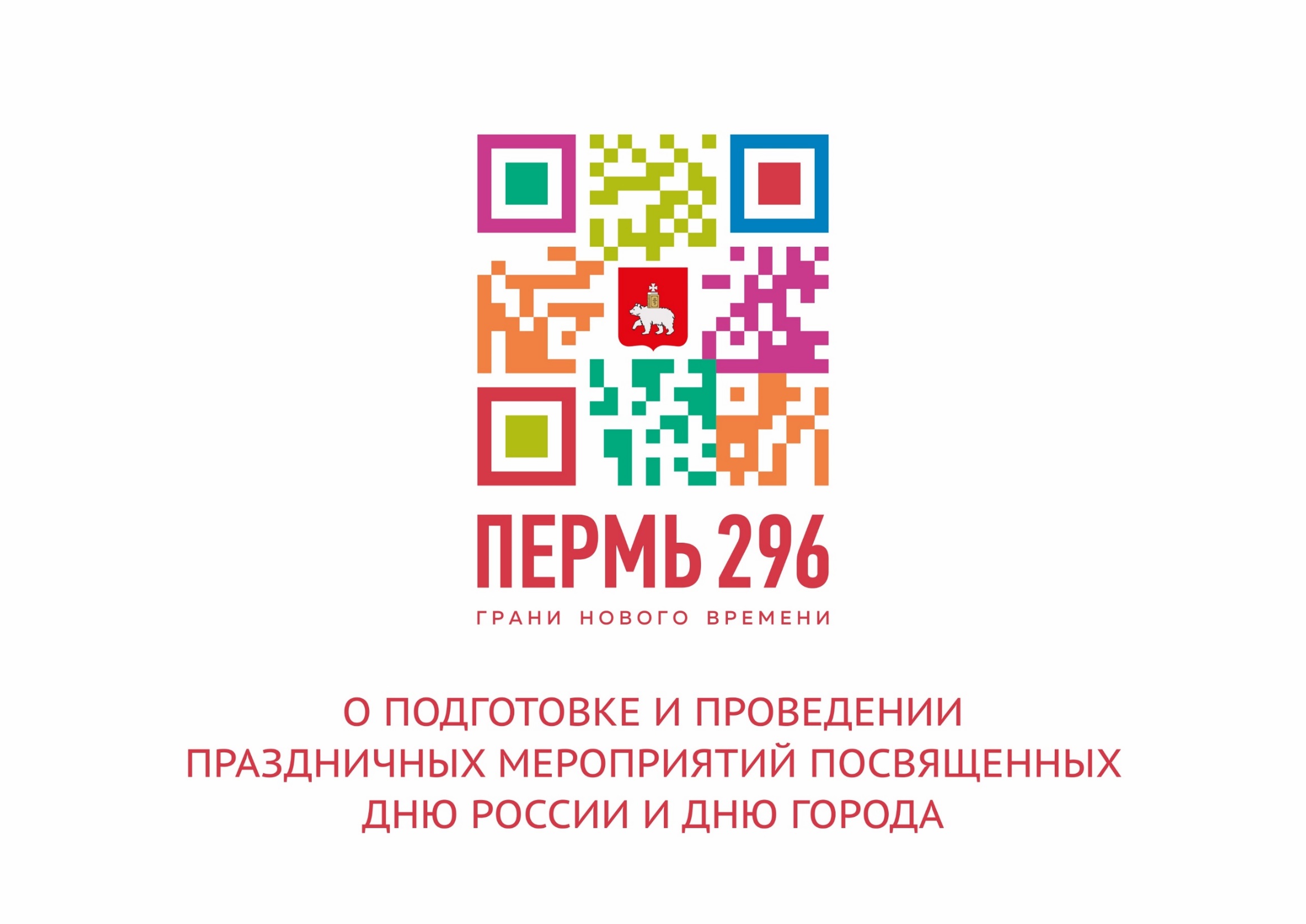 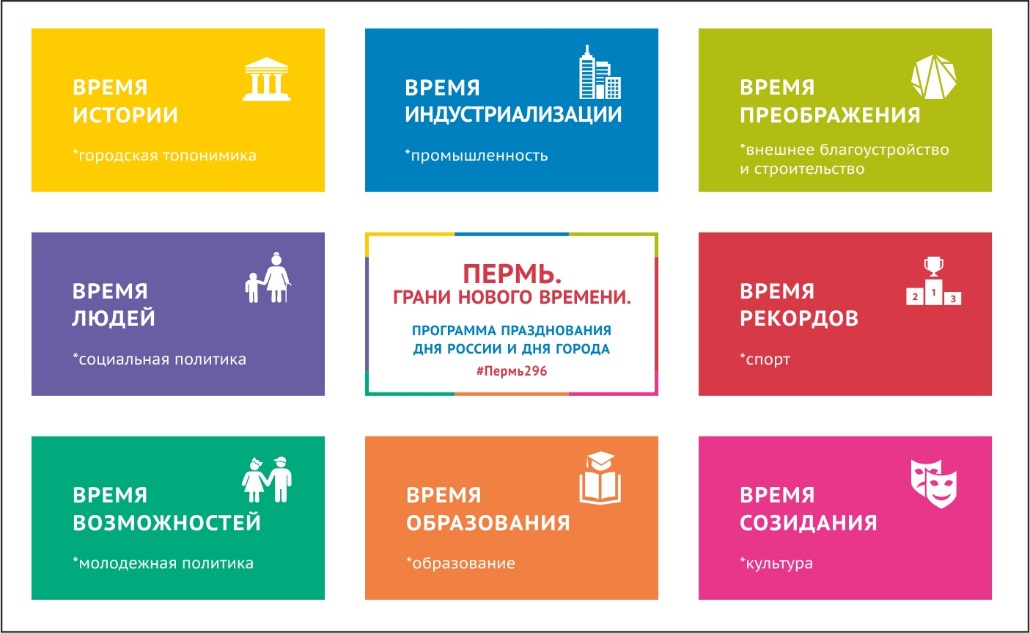 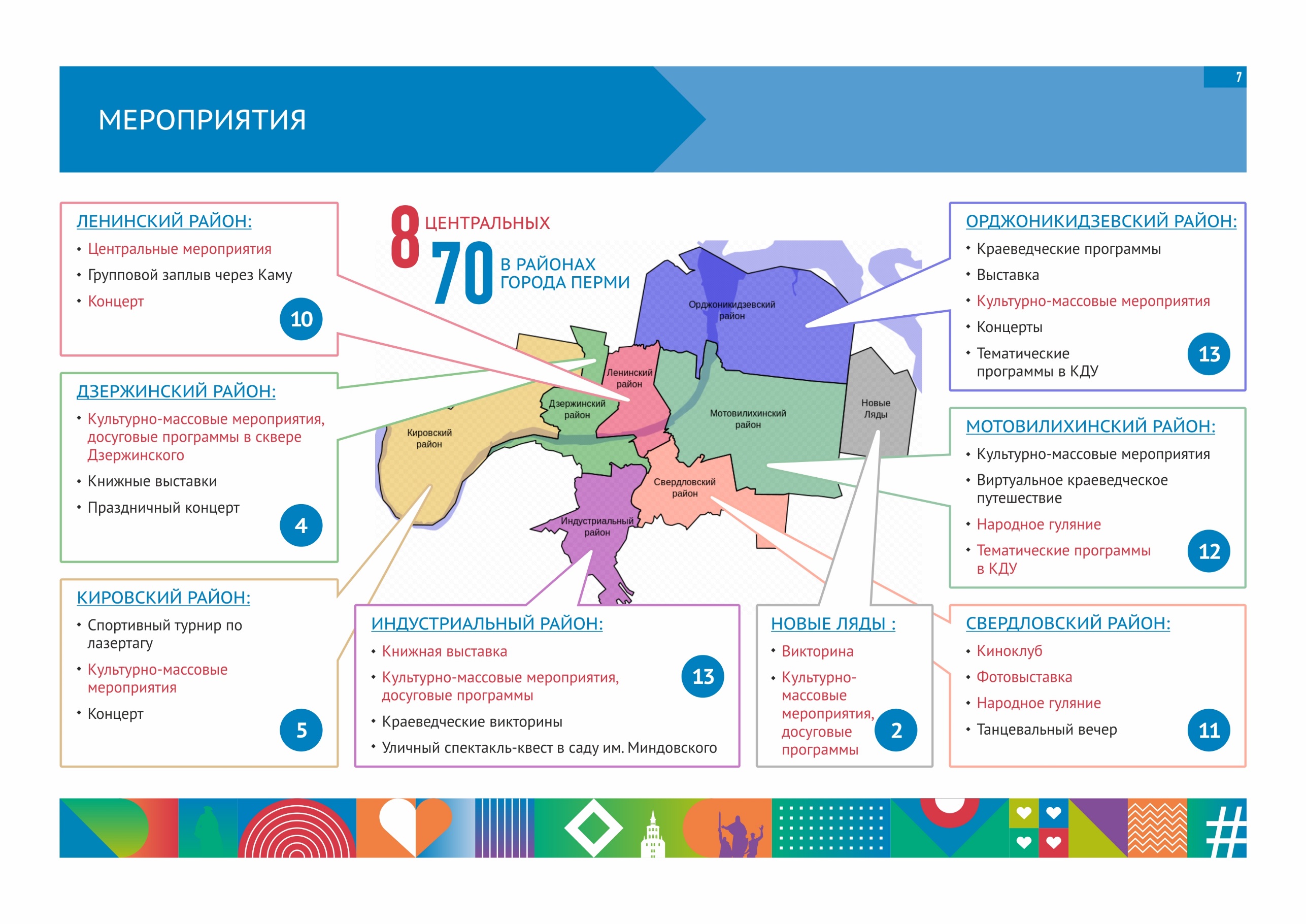 2
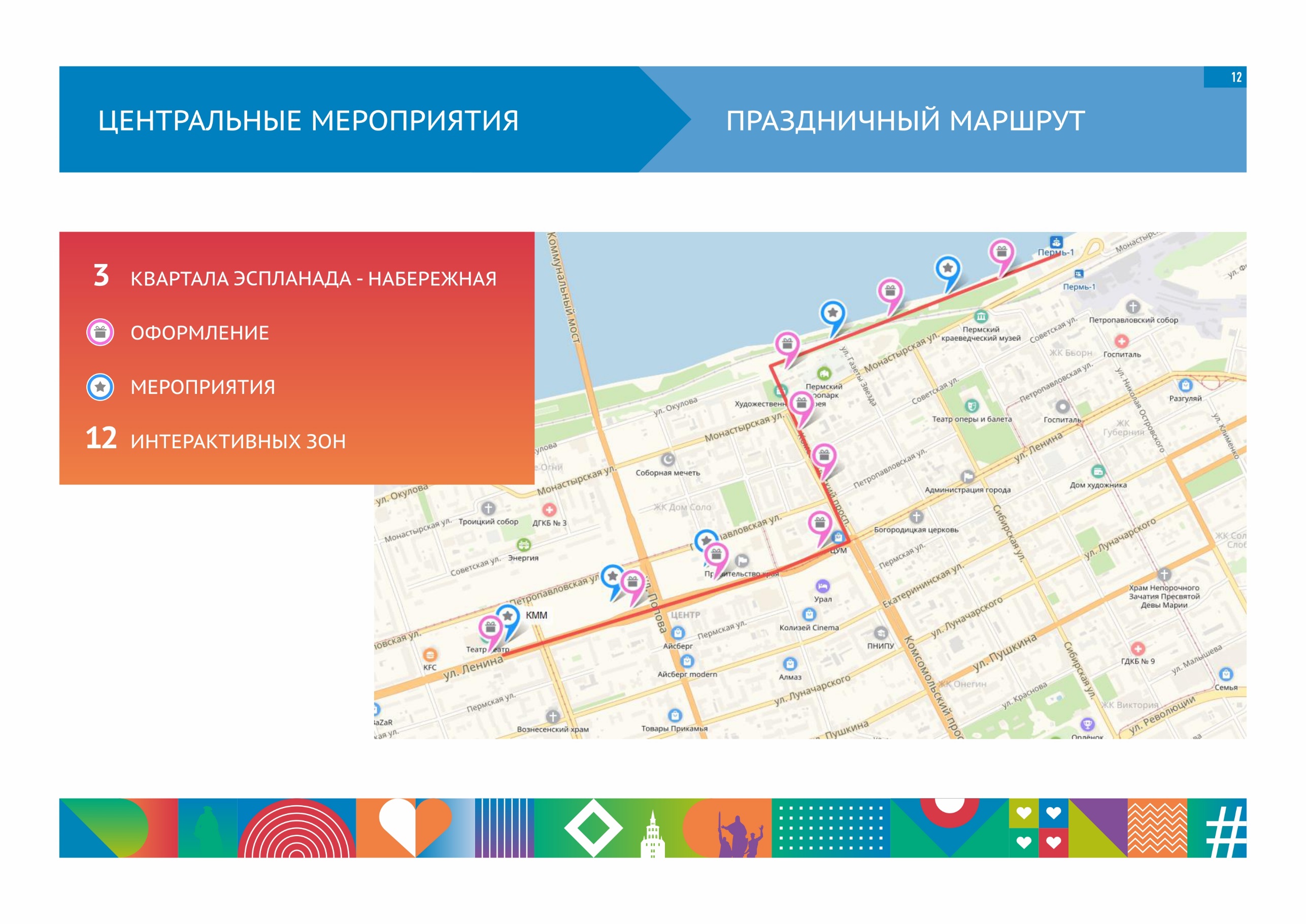 3
12 интерактивных площадок
Набережная
Городская эспланада
Детские фантазии
Лаборатория электронной музыки
Площадка торгово-промышленной палаты
Лаборатория безопасности
Площадка СТС
Форвард-авто
Зона боевых искусств
Фонтан
Фестиваль «Структура»
Площадка ТНТ
Баскет-зона
 Пейнтбол
Футбол 
Фестиваль «Горнило Сварога» 
Аллея любви
Сцена
Выступление театральных коллективов
Мастер-классы
Интерактивные зоны
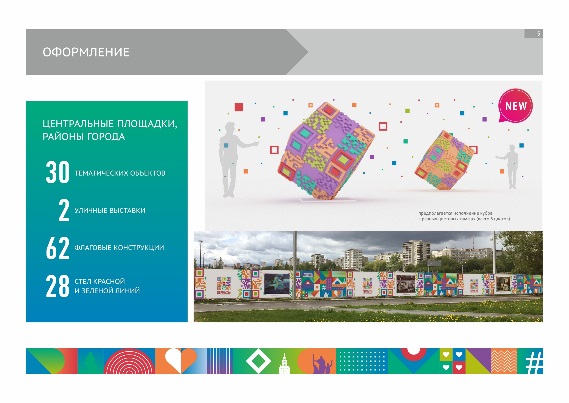 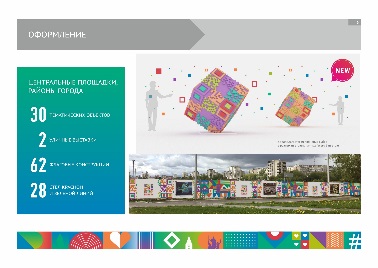 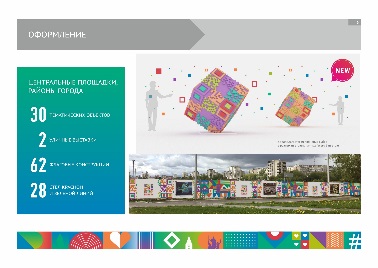 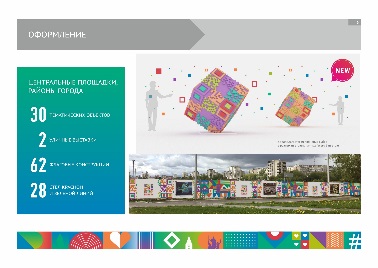 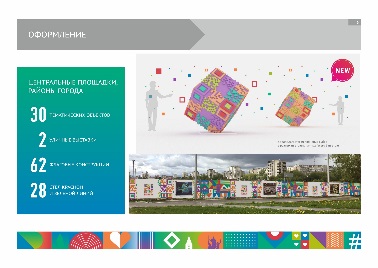 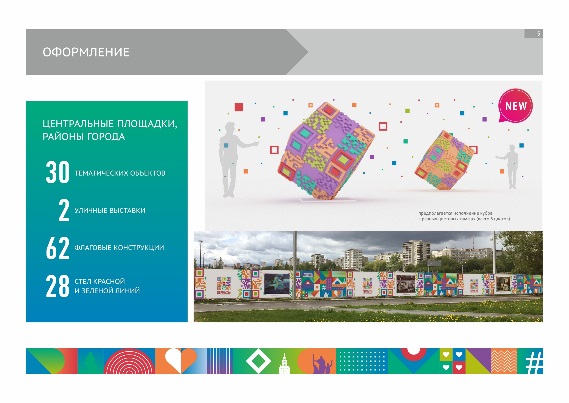 Набережная
Комсомольский пр.
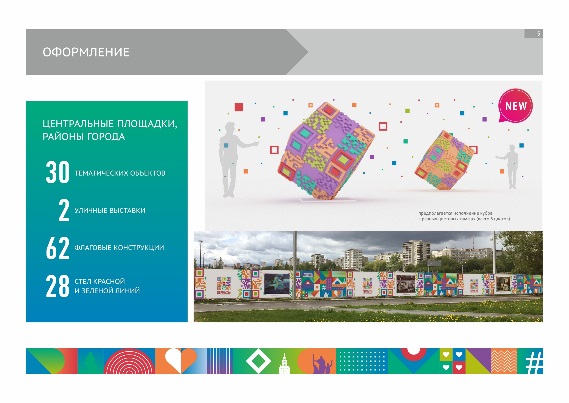 28 
арт-объектов
Улица Ленина
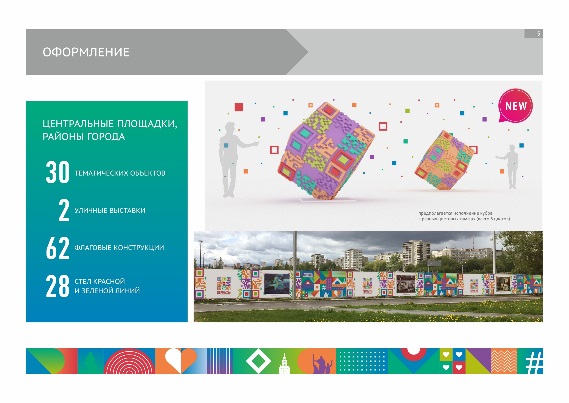 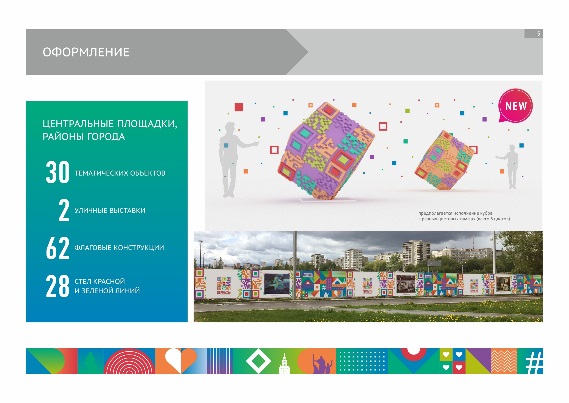 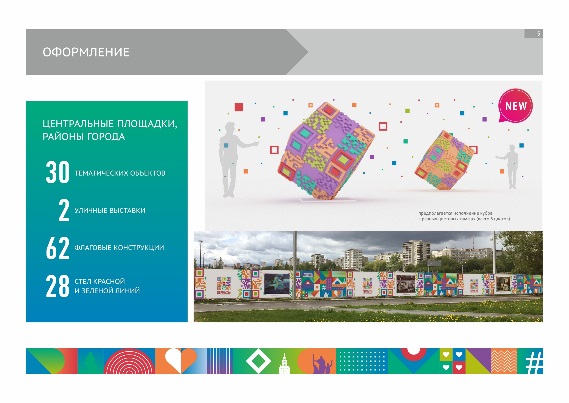 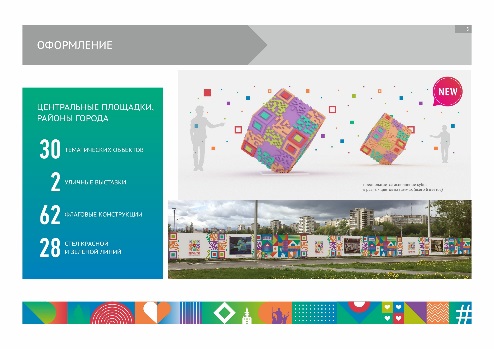 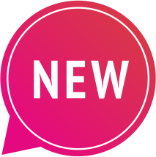 Улица Ленина
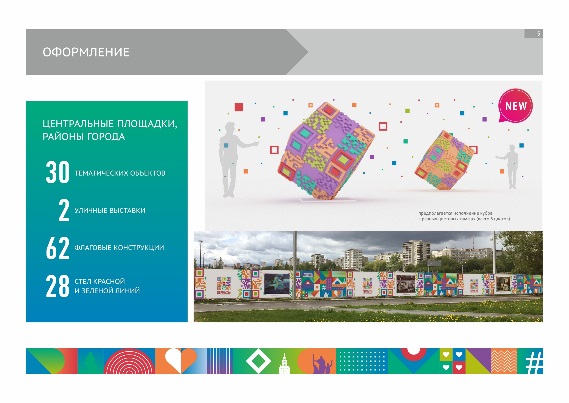 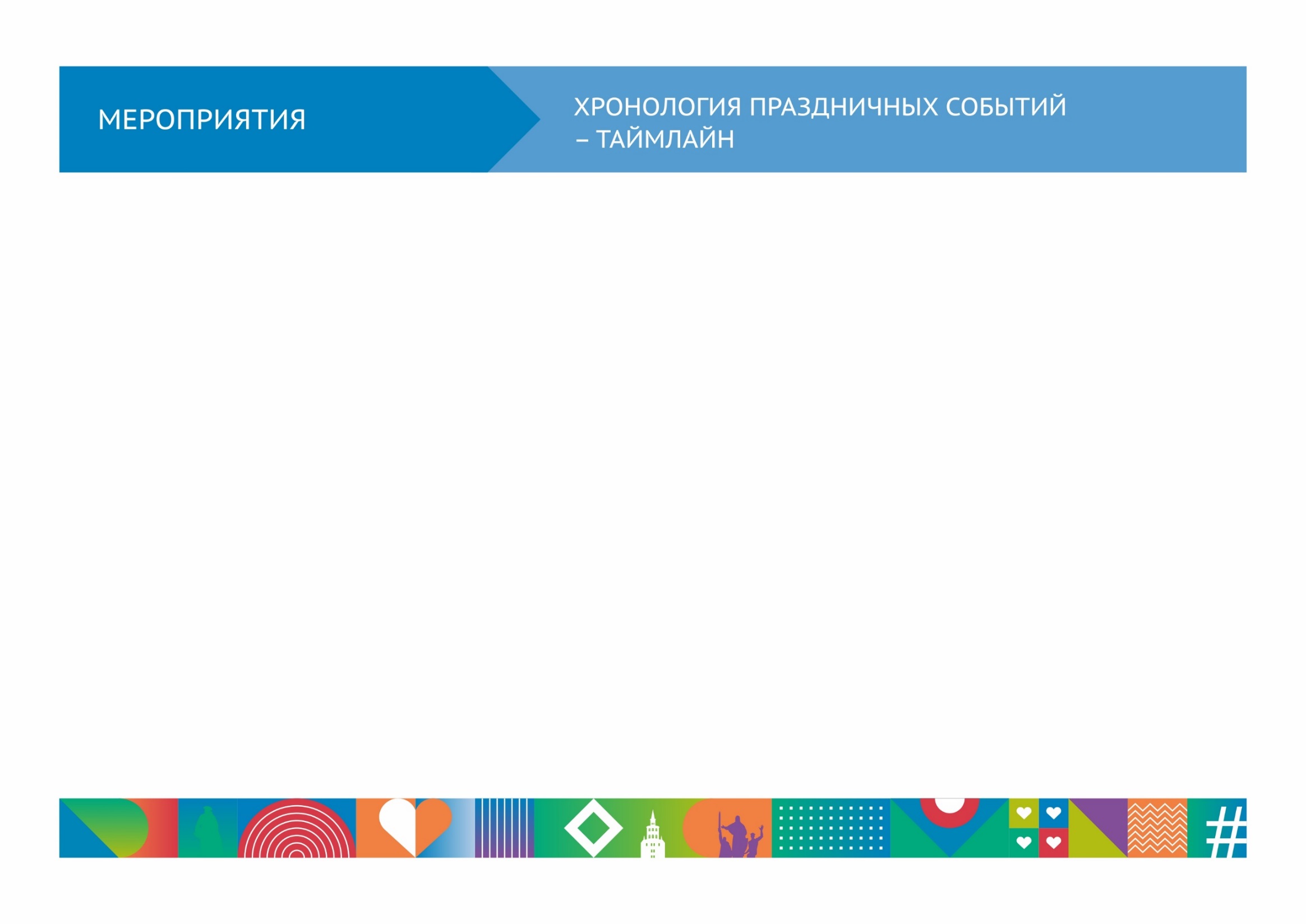 4
11.00-11.45
21.45-22.45Выступление хэдлайнера
Главная сцена
13.00-15.00
Торжественный прием Главы города ПермиДК им. А.Г. Солдатова
Церемония закладки плит на Аллее Доблести и Славы города ПермиПлощадь у монумента «Героям фронта и тыла»
23.30-00.00
23.00-00.00
Открытие фонтана Эспланада
Встреча дня города 
Сквер им. В.Н. Татищевам/р Разгуляй
11.06
12.06
9.06
13.06
11.00-17.00
09.00 Городской квест «Большая летняя прогулка»
12.00-20.00
Репетиция карнавального шествия
«Пермское яркое»
Ул. Ленина от Комсомольского пр-та до ул. Крисанова
18.00-20.00
Культурно-массовые мероприятия 3 квартала Эспланады, Набережная реки Кама
Карнавально- театрализованное шествие «Пермское яркое»Ул. Ленина от Комсомольского пр-та до ул. Крисанова
5
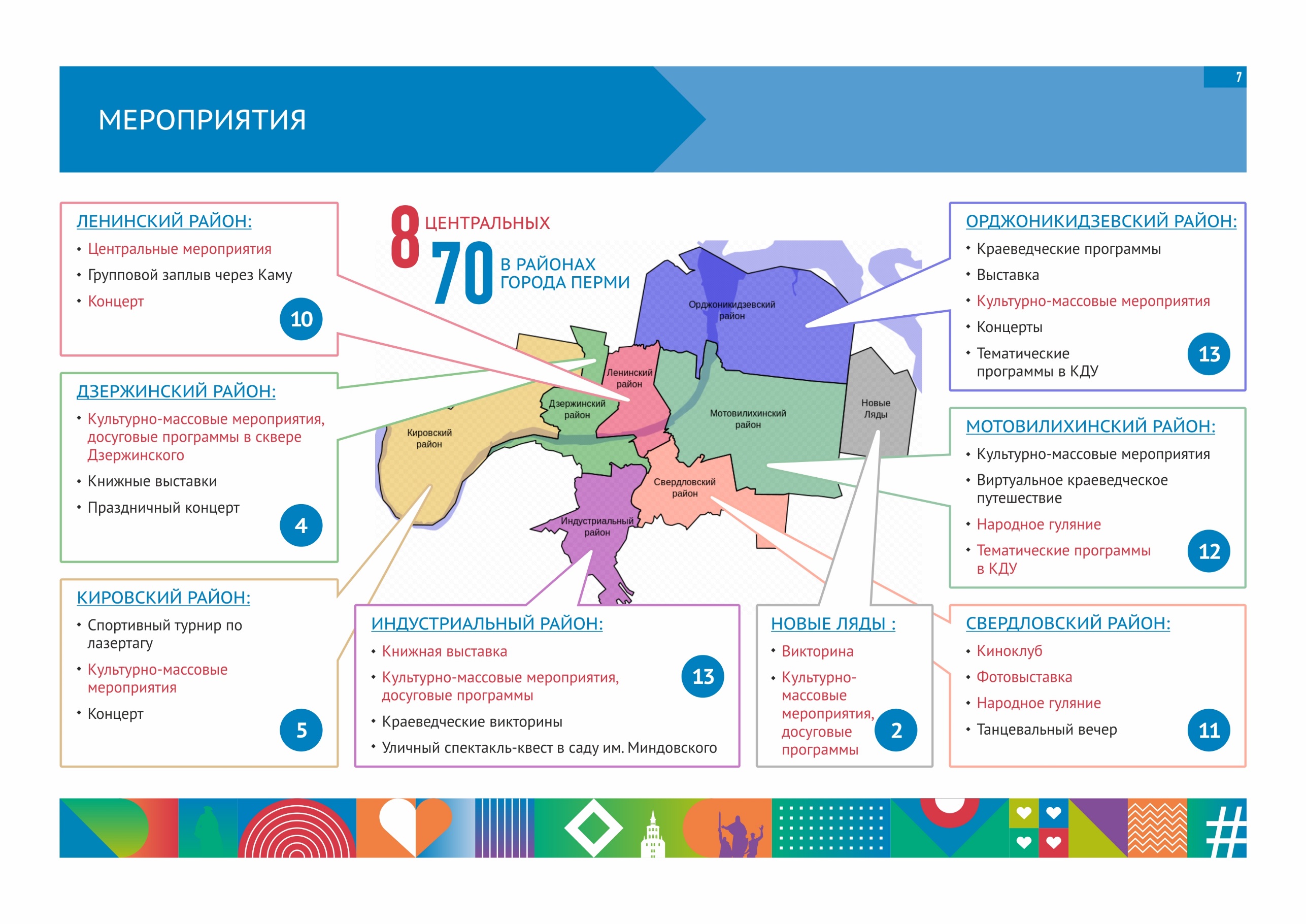 организация безопасности периметра культурно-массовых мероприятий
День города 12 июня 2019 года
24
290 сотрудников ЧОП  
+ добавочно 250 сотрудников ЧОП  на период карнавального шествия с 17:00 до 20:30
единицы тяжелой техники
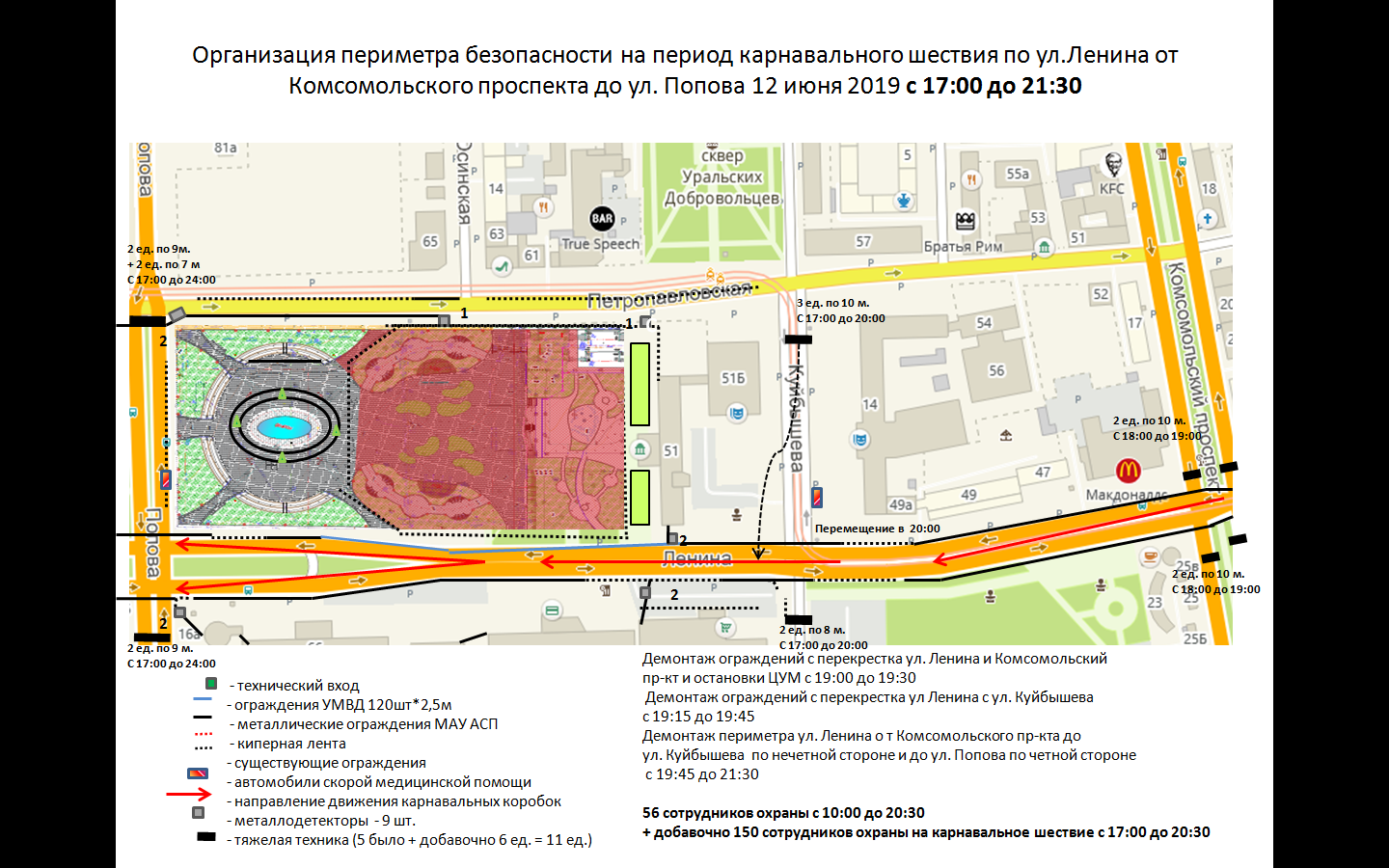 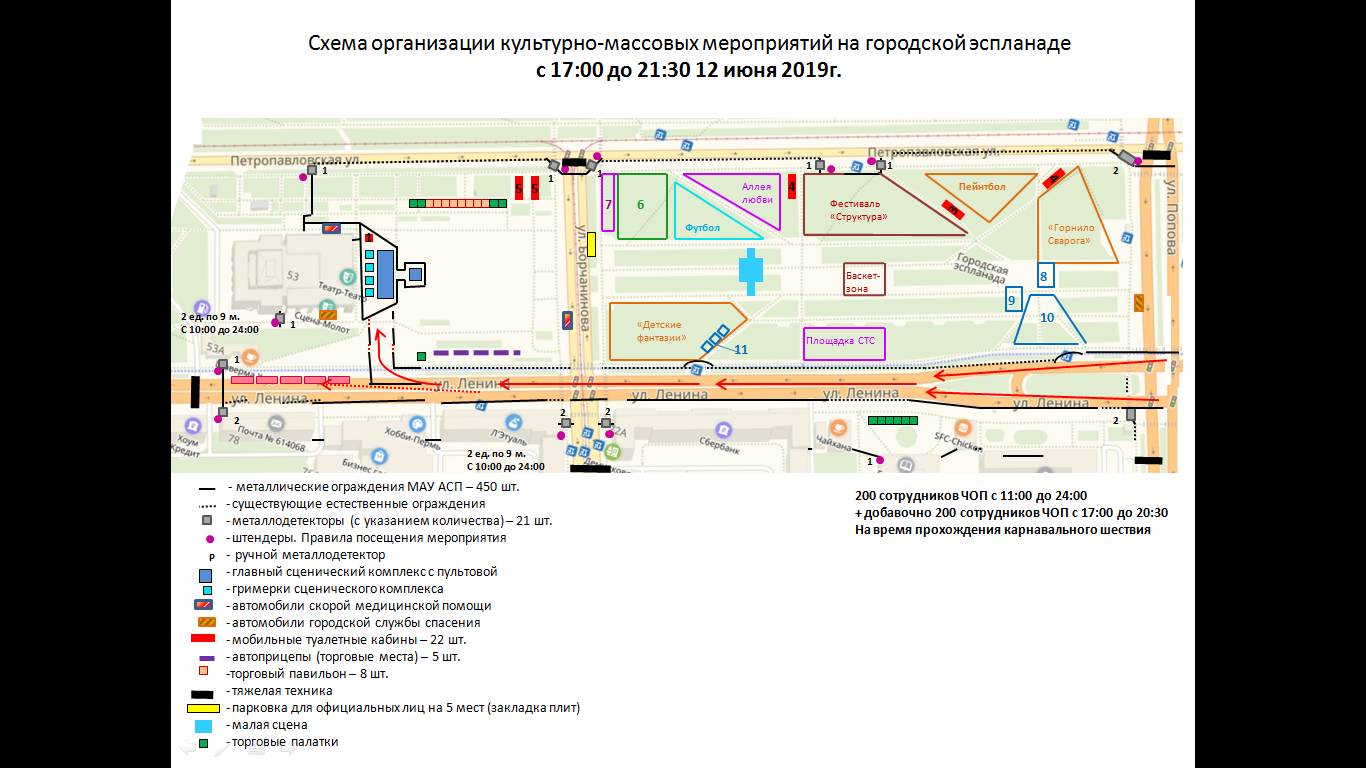 Локация: ул. Ленина между ул. Сибирской и Комсомольский пр.
Формирование карнавального шествия 14.00-18.00
5 коробок
50 ограждений
50 сотрудников ЧОП
6 металлодетекторов
700 ограждений
39 металлодетекторов
1 бригада скорой
6
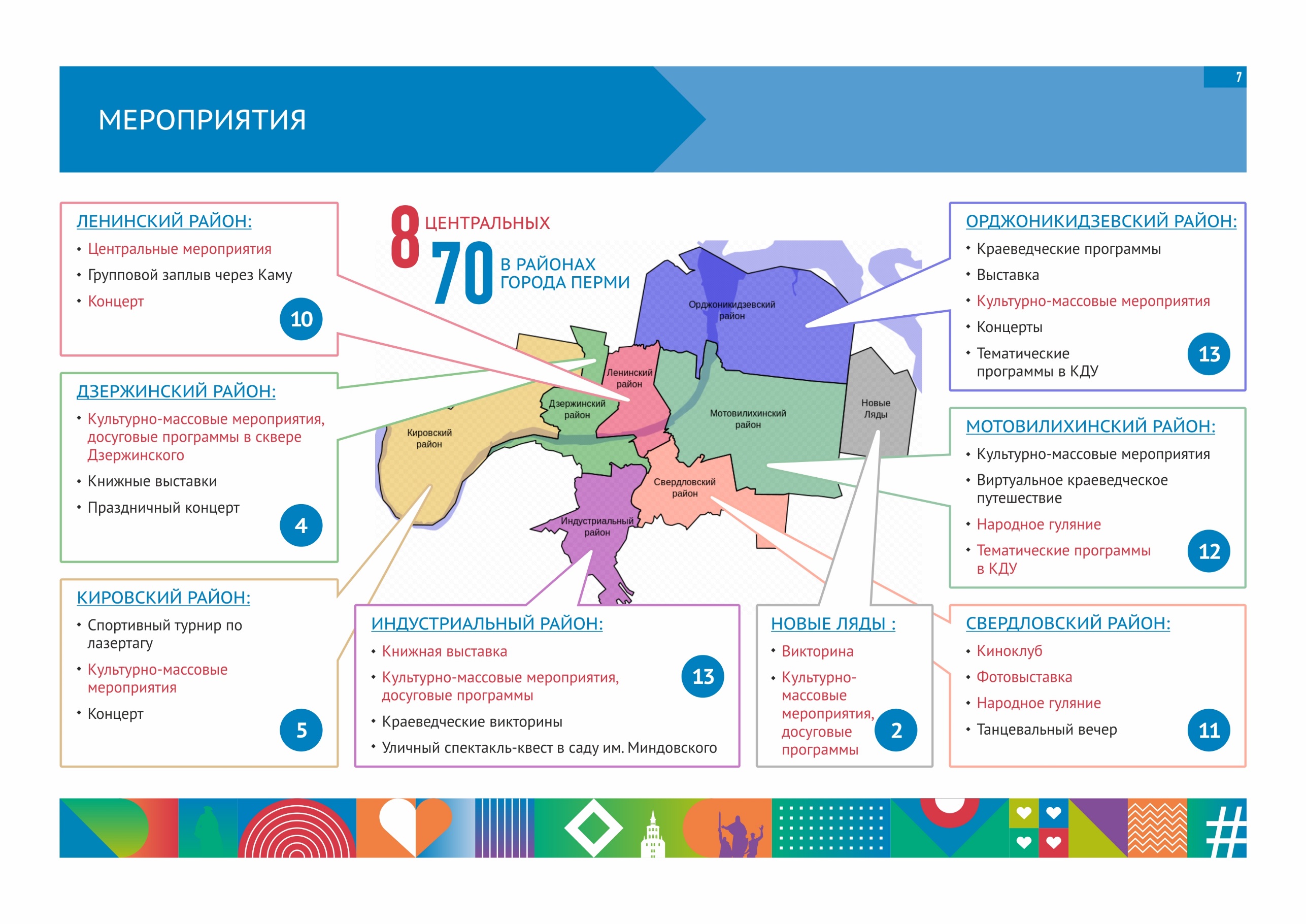 организация дорожного движения и общественного транспорта
День города 12 июня 2019 года
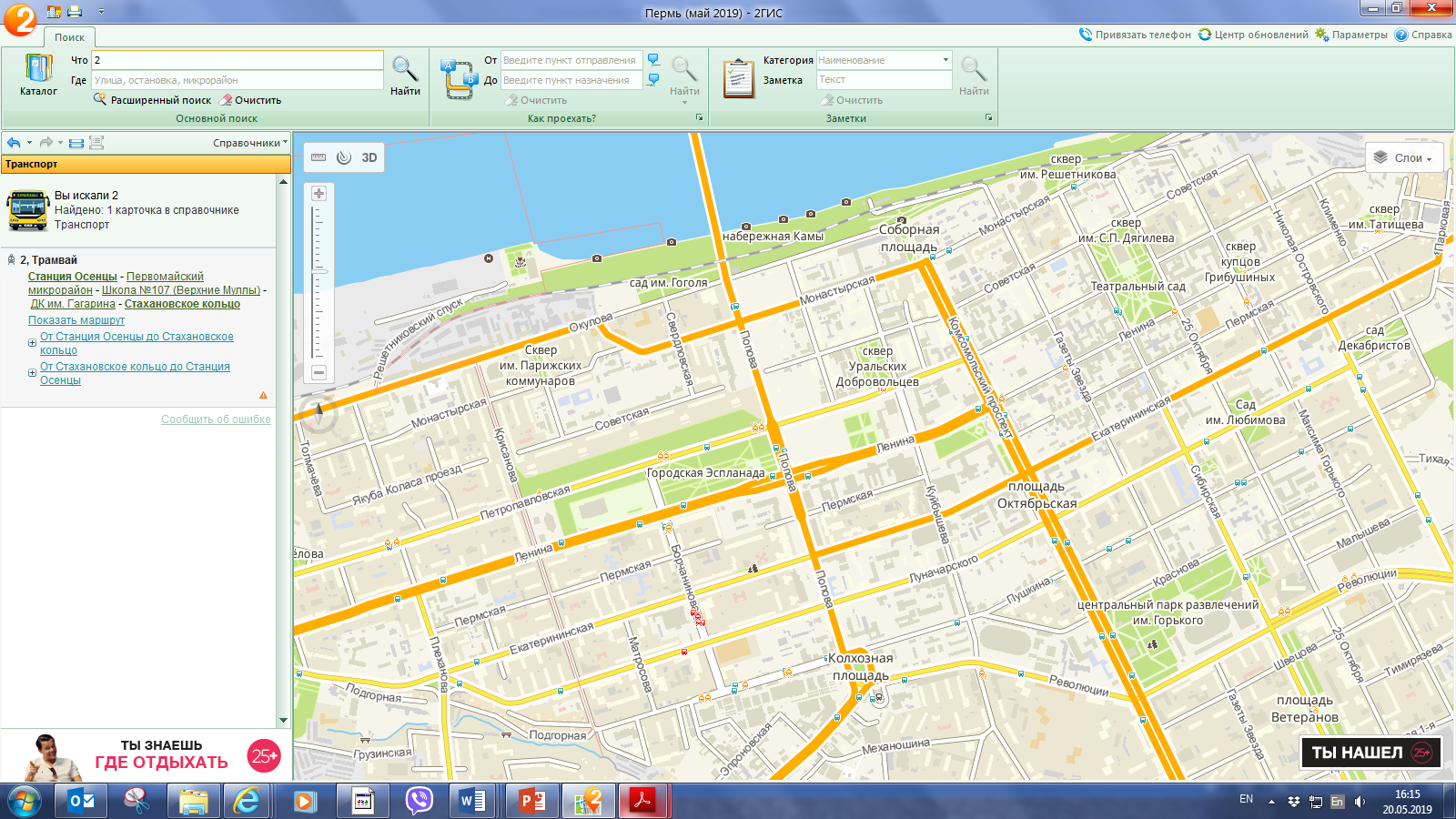 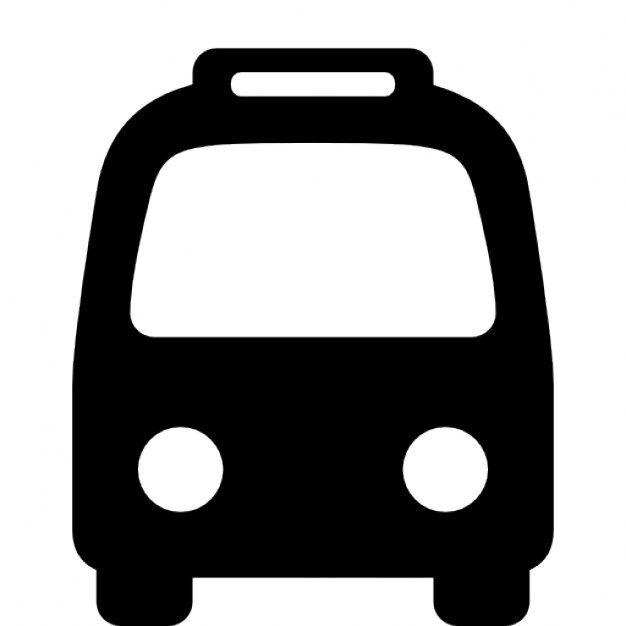 Ул. Ленина, ул. Борчанинова с 06:00 12 июня 2019 г. до 01:00 13 июня 2019 г.
Крисанова
Ул. Борчанинова с 18.00 час. до 23:00 12 июня 2019г.
Попова
Петропавловская
Ленина
Ул. Попова с 18:00 до 19:30 12 июня 2019 г.;
С 22.30 12 июня- 01.00 13 июня
Екатерининская
Луначарского
Ул. Попова С 22.30 12 июня до 01.00 13 июня
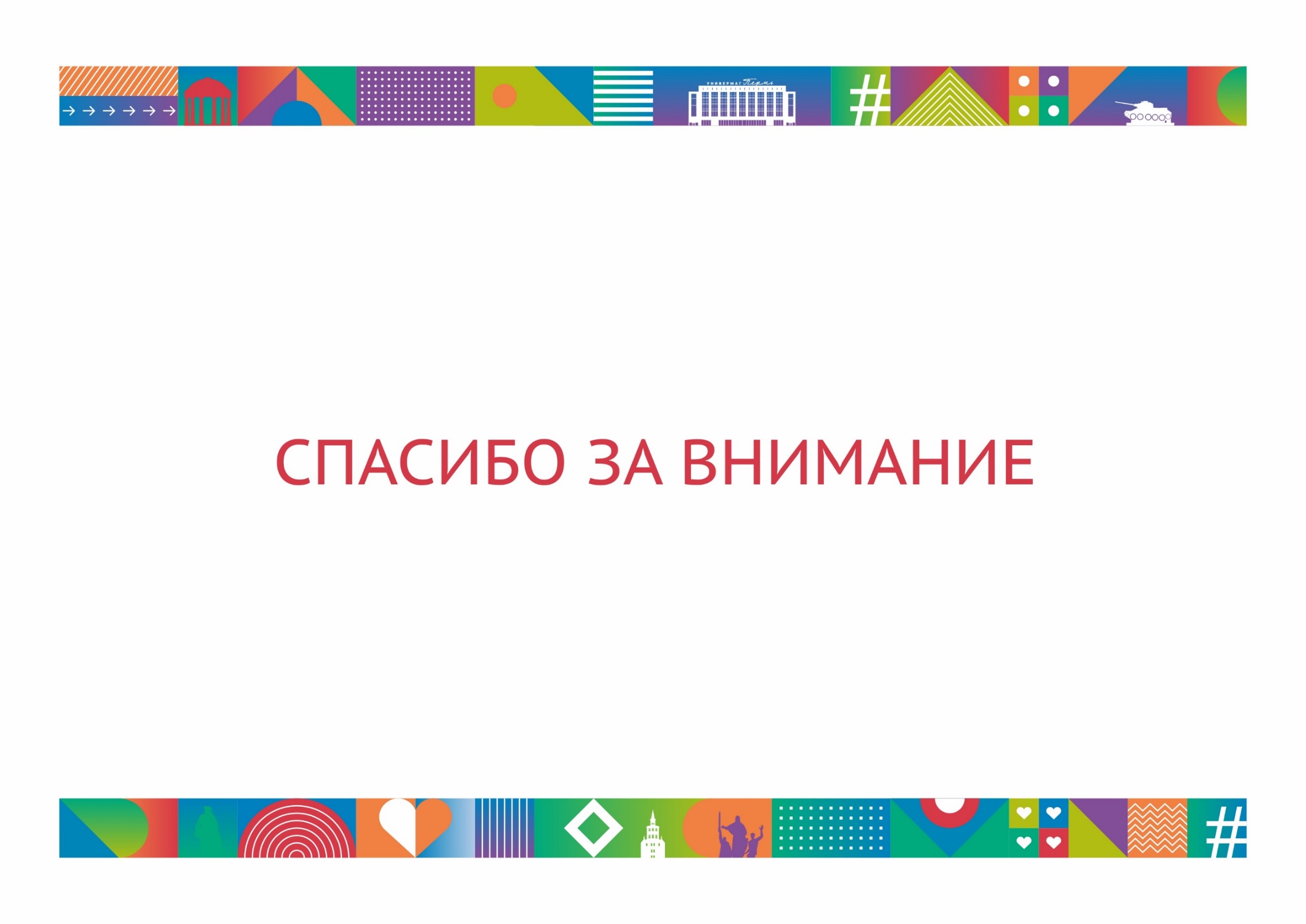